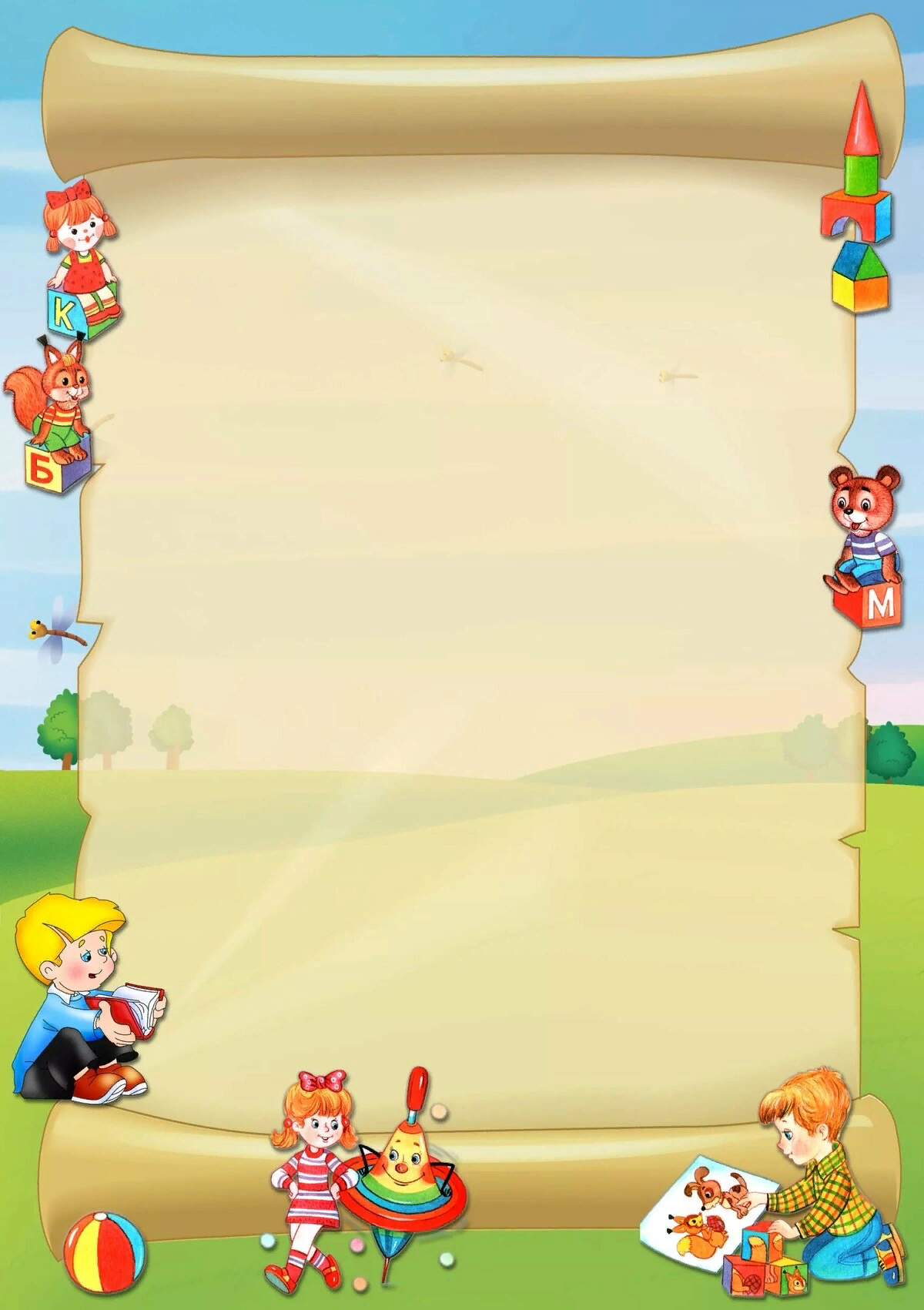 Муниципальное казенное дошкольное образовательное учреждение «Детский сад № 3 п.Теплое»
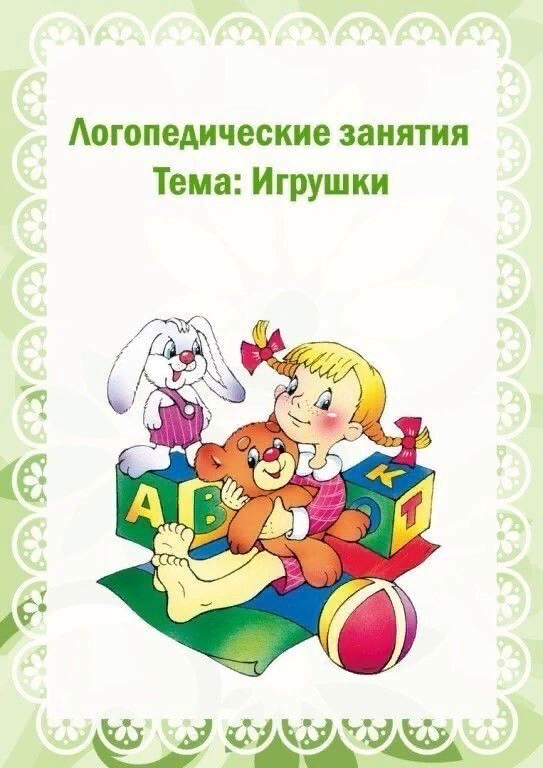 Выполнил: учитель-логопед
Фетисова Жанна Юрьевна
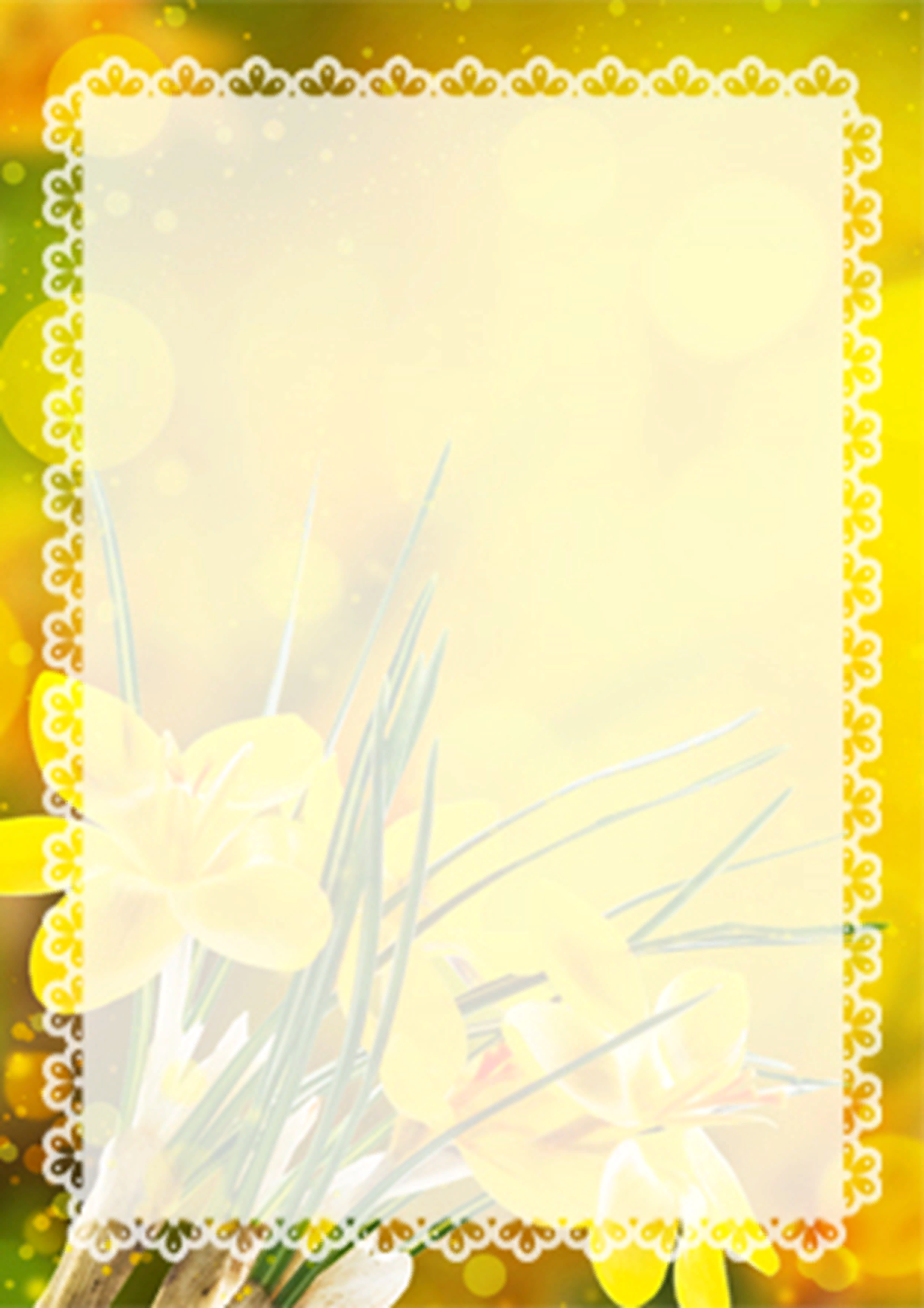 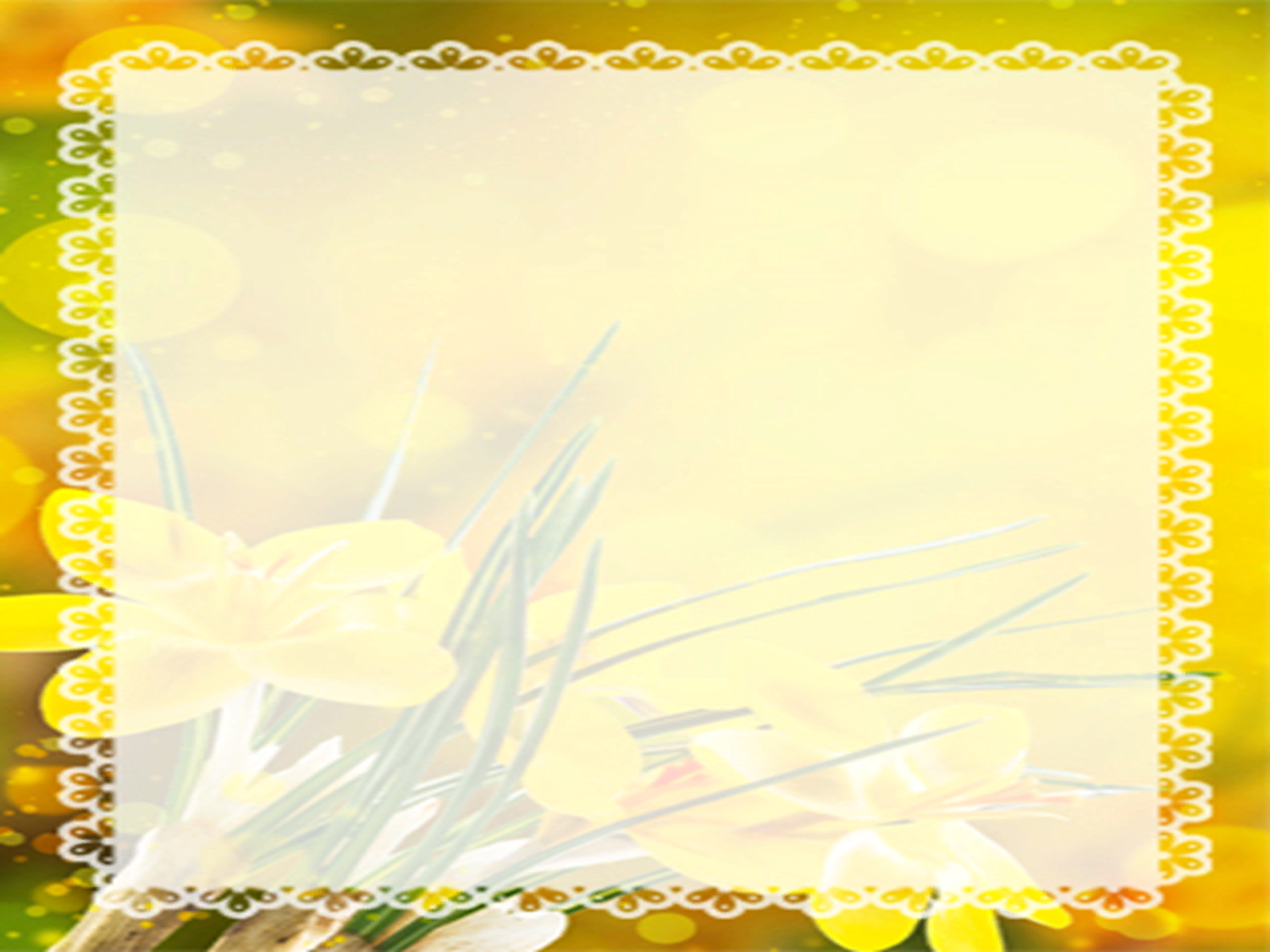 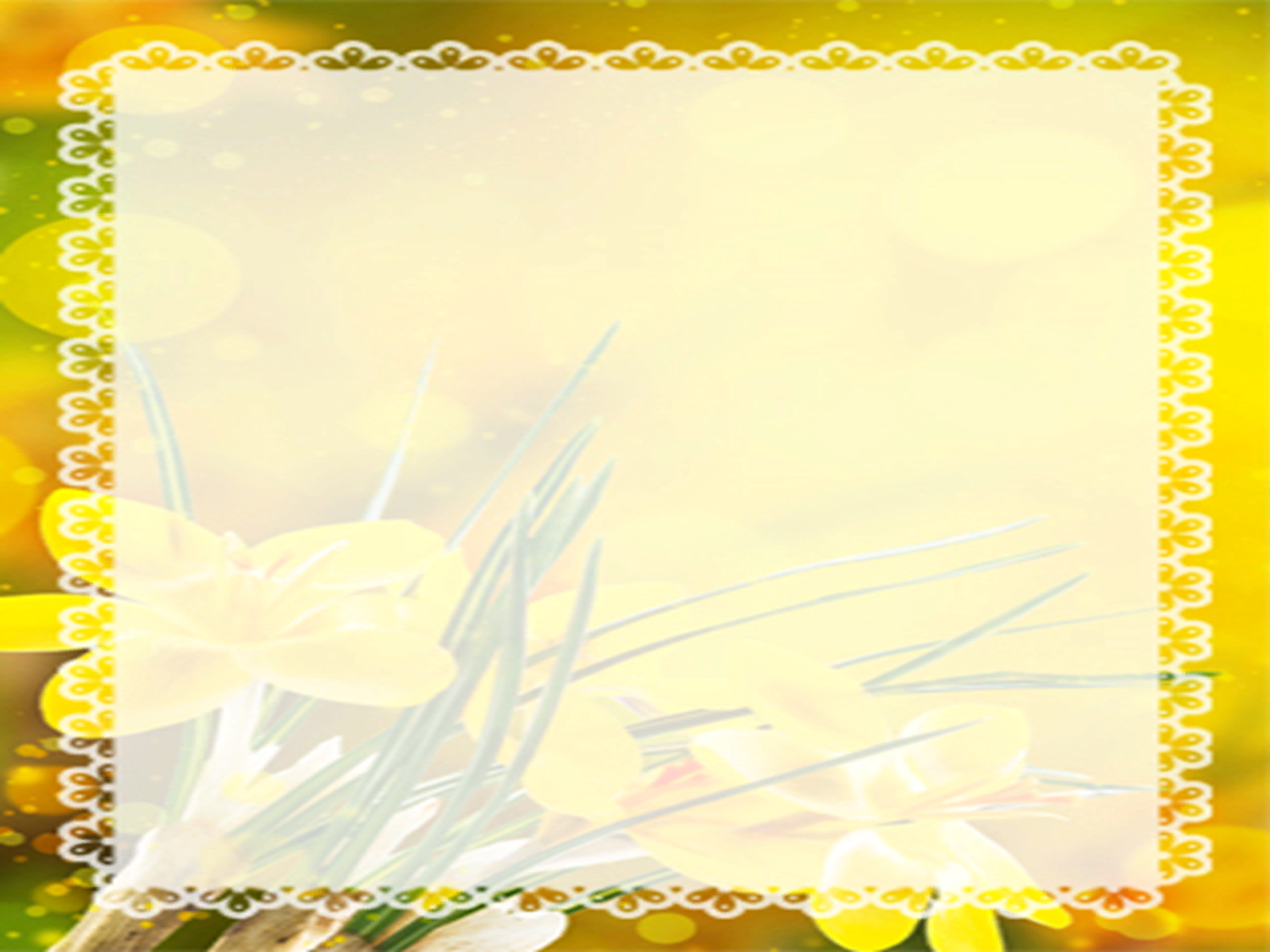 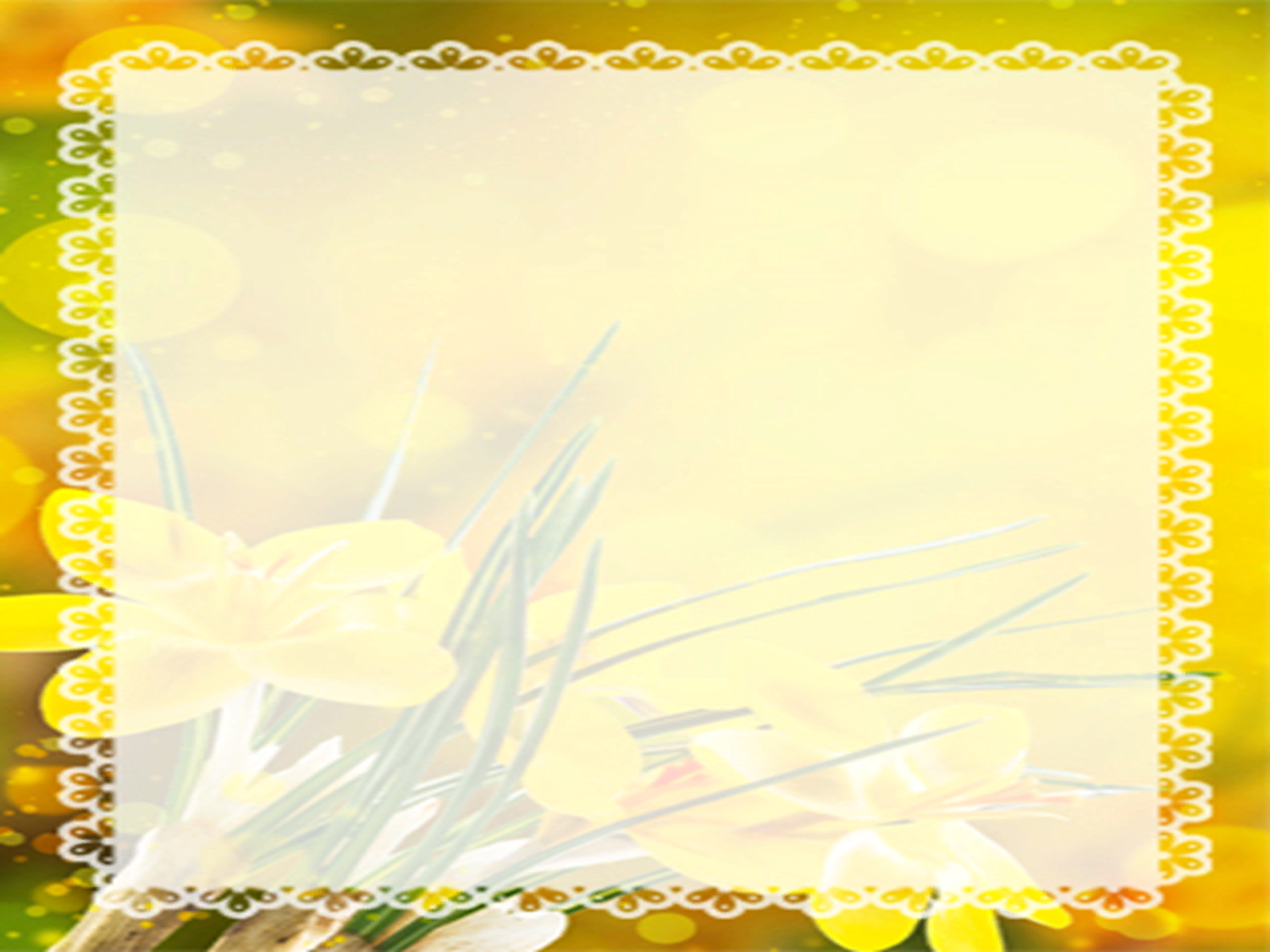 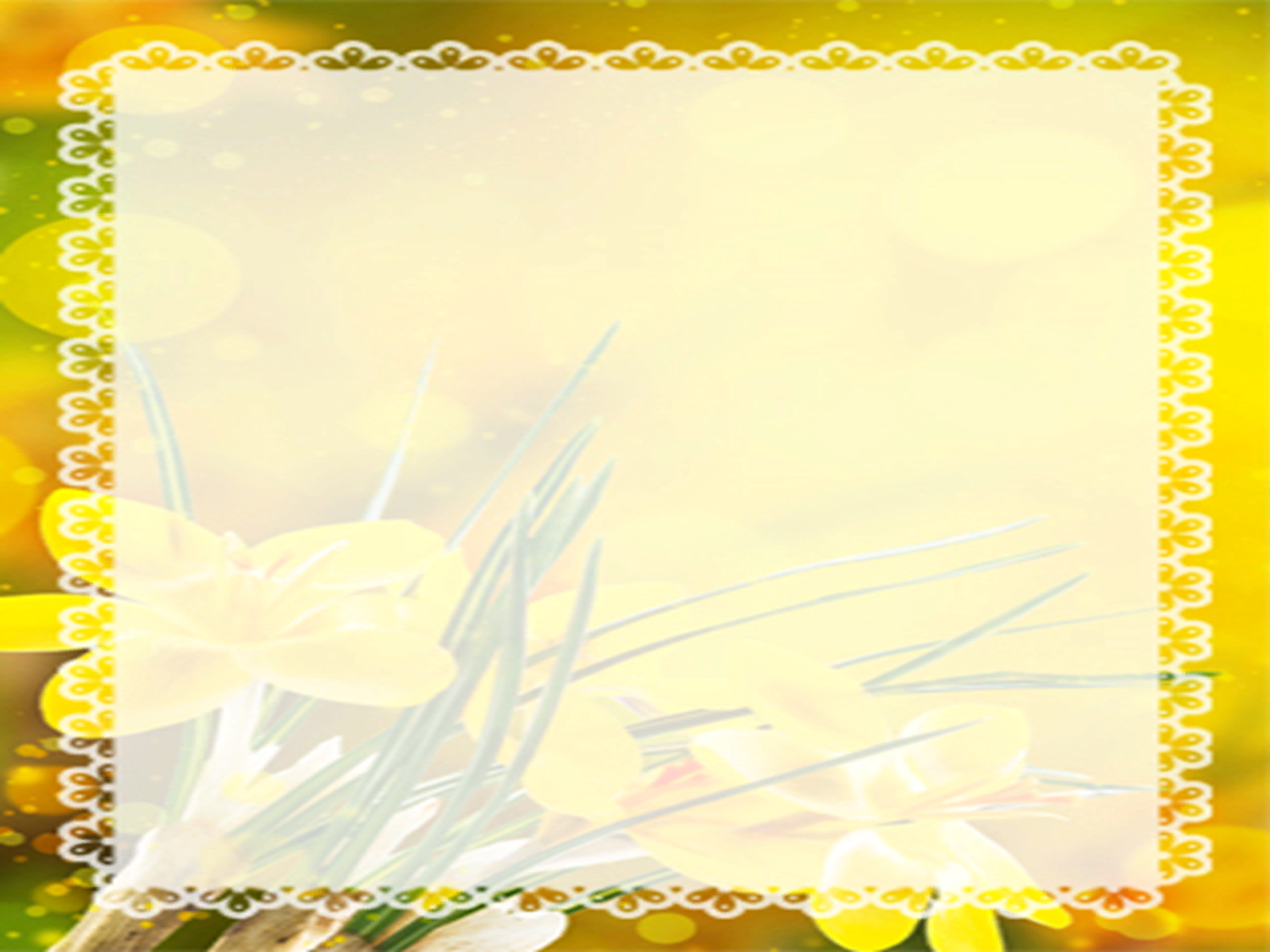 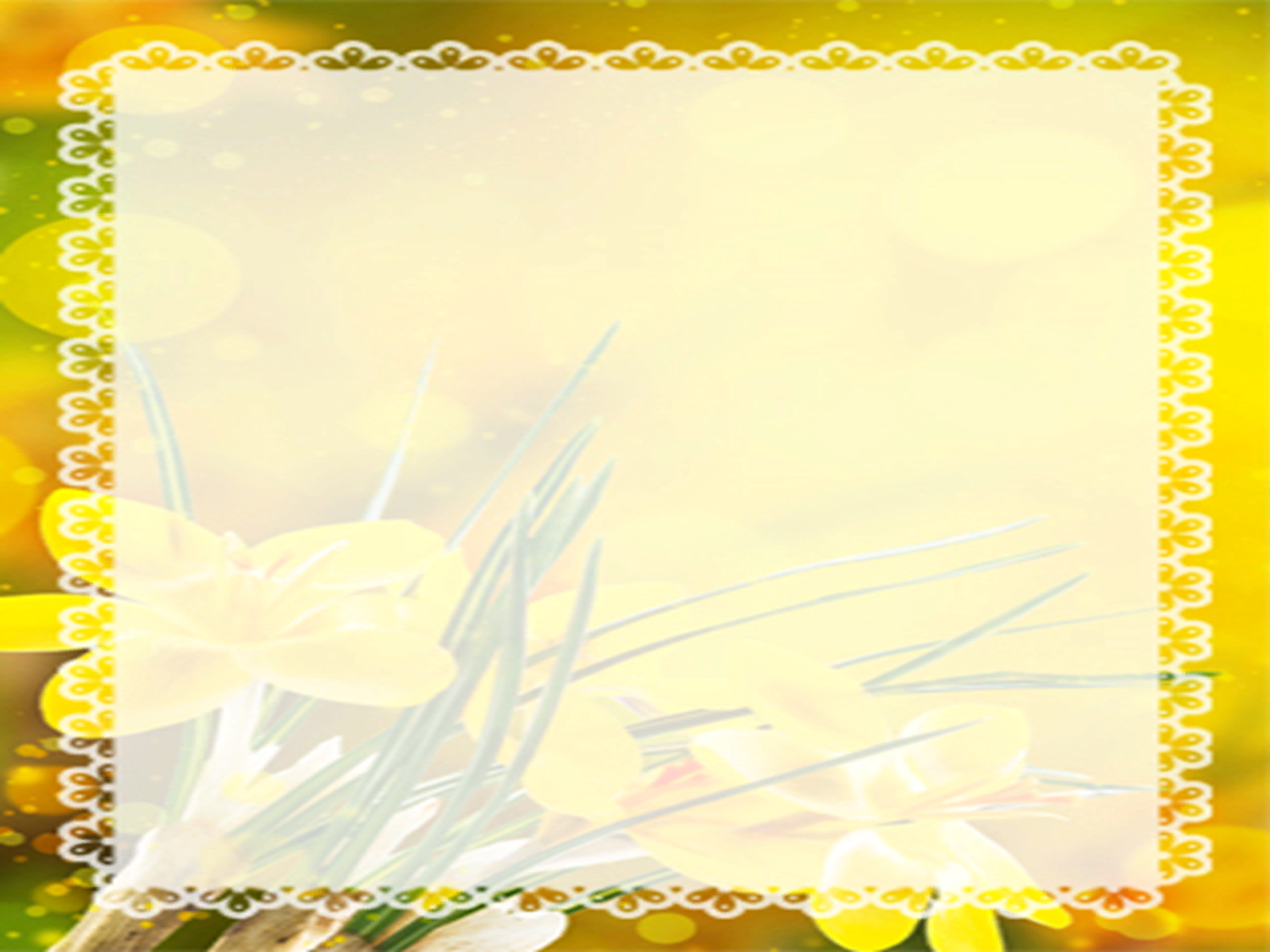 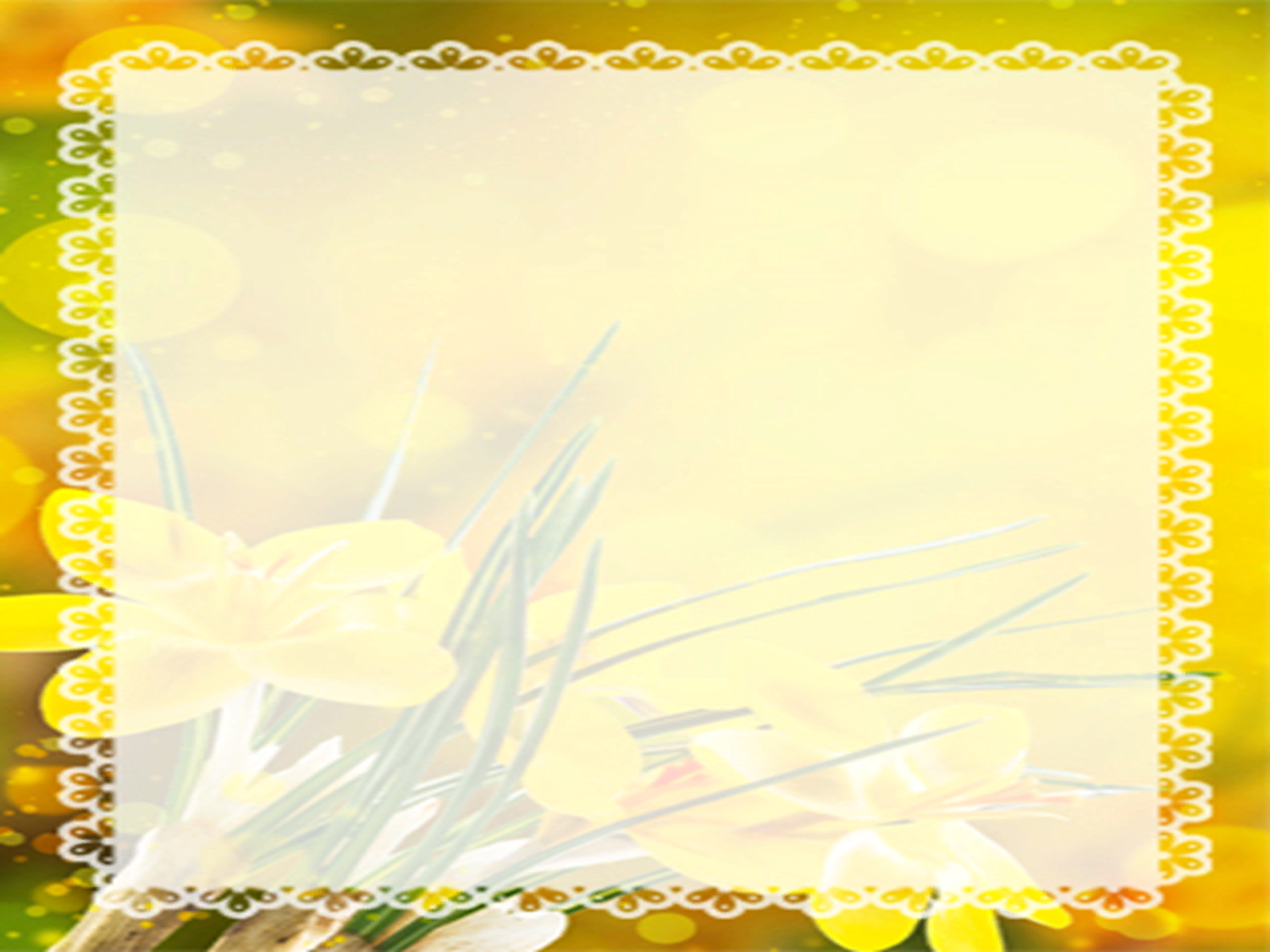 Спасибо за внимание!!!